“XORАZM VILOYATI TUPROQQАL’А TUMАNIDА TUXUM YETISHTIRISH FERMАSINI TАSHKIL QILISH”
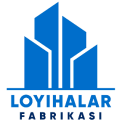 Loyiha tavsifi
Loyiha manzili
Loyihaning iqtisodiy koʼrsatkichlari
Loyihaning xarajatlar taqsimoti
Xorazm viloyati 
Tuproqqal’a tumani
Loyiha asosida Xorazm viloyati Tuproqqalʼa tumanida tuxum yetishtirish fermasi tashkillashtiriladi
Tuxum yetishtirish fermasi
Oʼz-oʼzini qoplash (PP)
Bino qurish
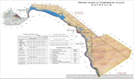 1,200 mlrd.
so’m
26 oy
Ichki daromadlilik darajasi  (IRR)
Boshqa 
xarajatlar
Sof joriy qiymat (NPV)
Uskunalar
482 mln.
   so’m
3 mlrd.
so’m
23,3 mln
   so’m
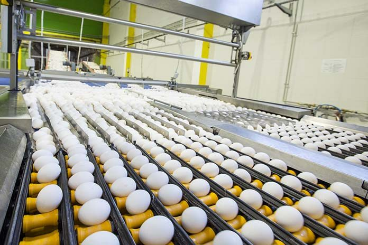 18%
Investitsiya 
qaytimi (ROI)
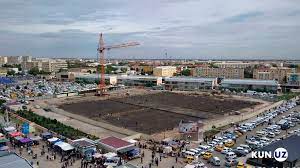 83%
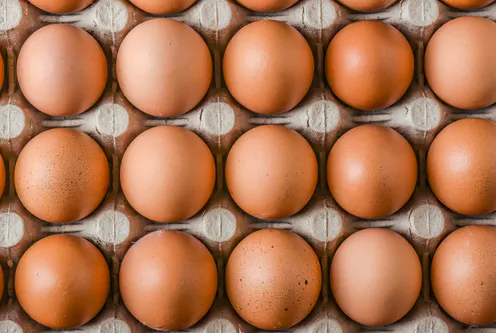 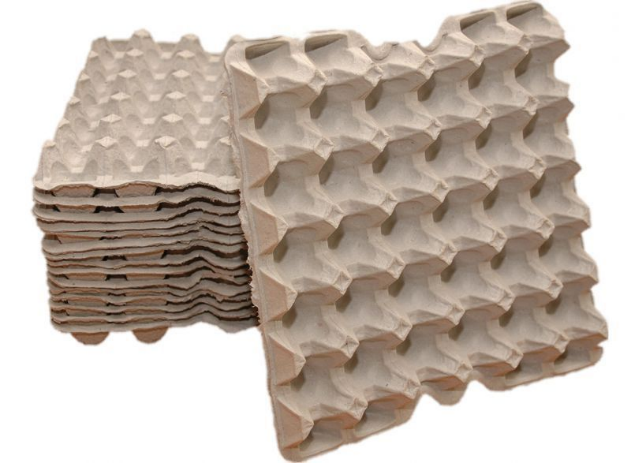 Ishchi o’rin soni
O’z mablag’i
10 nafar
3,100
Loyiha 
qiymati
MLRD. SO’M
4,682
Ishga tushish vaqti
Bank krediti
MLRD. SO’M
2021-yil
1,582
MLRD. SO’M